Improving Student Engagement
Developing A Rigorous Curriculum for the 21st Century
Presented by Heather Sparks, NBCT
2009 Oklahoma Teacher of the Year
What is Student Engagement
Student engagement occurs when "students make a psychological investment in learning. They try hard to learn what school offers. They take pride not simply in earning the formal indicators of success (grades), but in understanding the material and incorporating or internalizing it in their lives."[

                  -Student Engagement and Achievement in American Secondary Schools.                            	   Teacher College Press, p. 2-3.
Think of a time when you were engaged in school.Describe your experience to someone sitting next to you.
Some Facts About Student Engagement
Over one-third of students do not take school seriously and get through the day by fooling around with classmates.
Half said their classes were boring.
Two-thirds  say they cheated on a test.
90% copied homework from someone else.
80% say it’s not important to get good grades in school.
20% say disengagement is  a result of confusion or difficulty of subject matter, particularly in math and science.
						       (Steinberg, 1996)
What can be done?
Ames, Strong, et. al., and Anderman and Midgely, show that teachers who are most successful in engaging students develop activities that address intellectual and psychological needs including work that:

Develops their sense of competency;
Encourages self-expression and originality;
Allows them to develop connections with other; and
Gives them some degree of autonomy.
What does this look like?
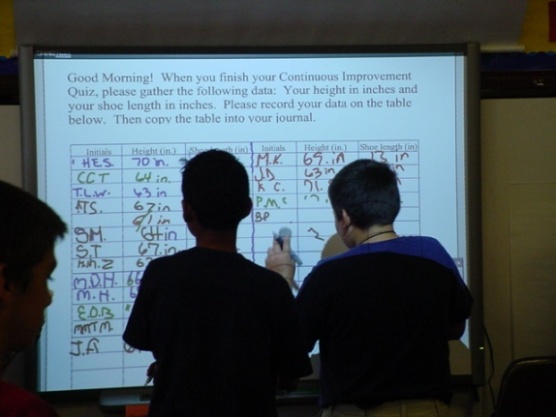 The “Ultimate” Apartment Project
“Me”suems
A Pioneer’s Diary
Kindergarten Pod-casts
Veterans’ Project
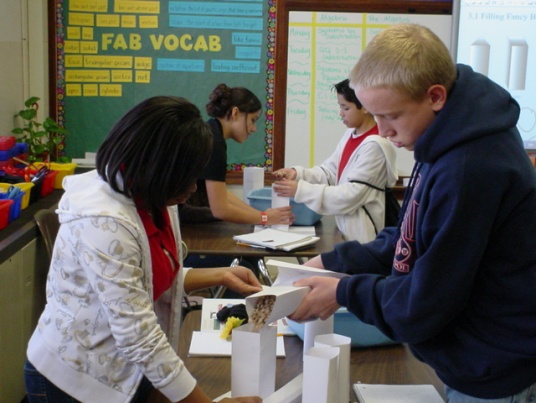 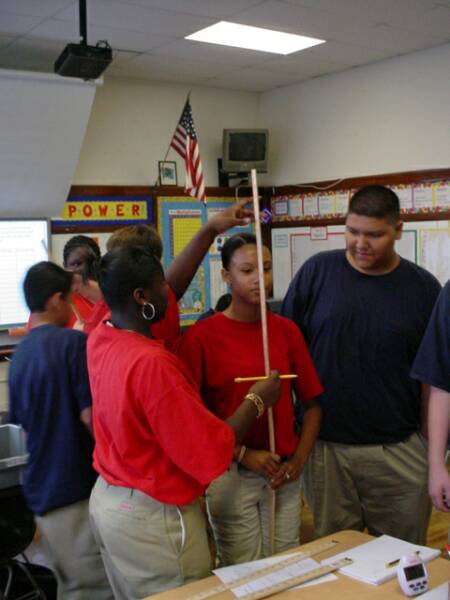 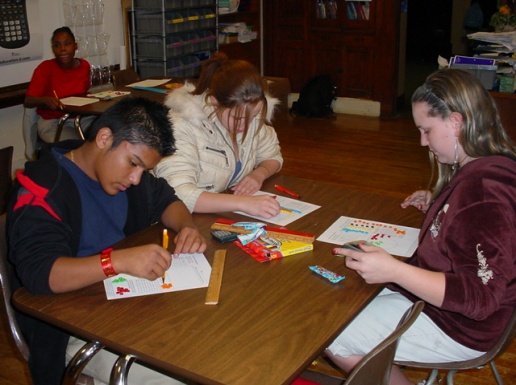 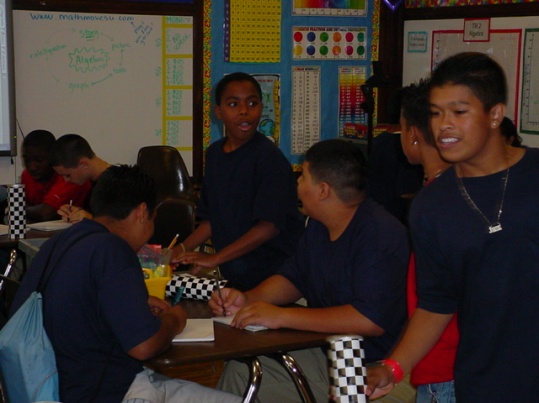 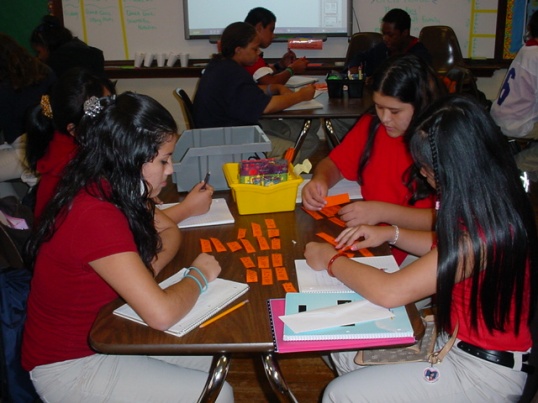 Strategies for Developing an Engaging Curriculum
Ensure course materials relate to students' lives and highlight ways learning can be applied in real-life situations.
Allow students to have some degree of control over learning.
Assign challenging but achievable tasks for all students, including at-risk, remedial, and learning disabled students.
Design projects that allow students to share new knowledge with others.
For a Copy of this Presentation, visit Heather’s Website:
www.hisparks.com

Click on presentations.

Would you like Heather to visit your school?
Call 405-850-9074